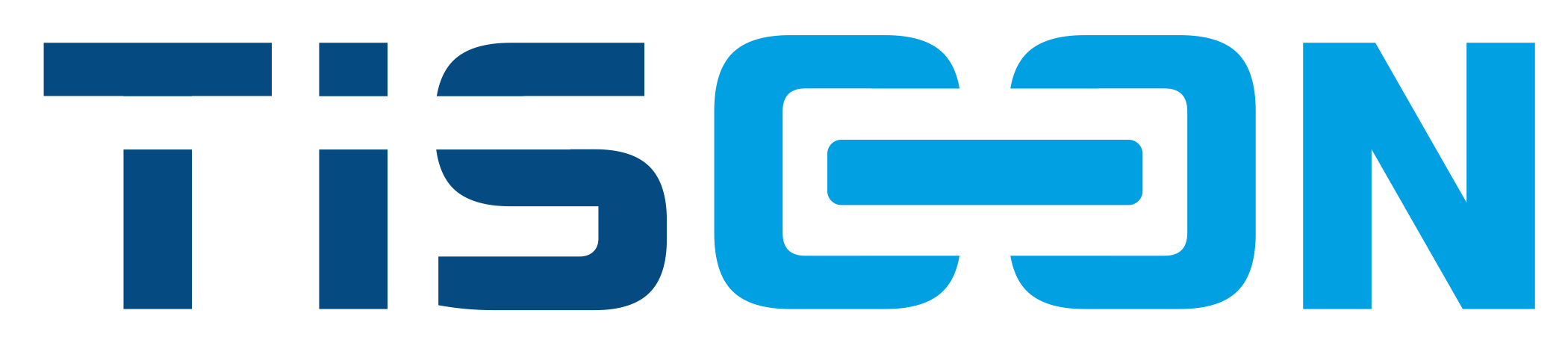 Производственные мощности тискон
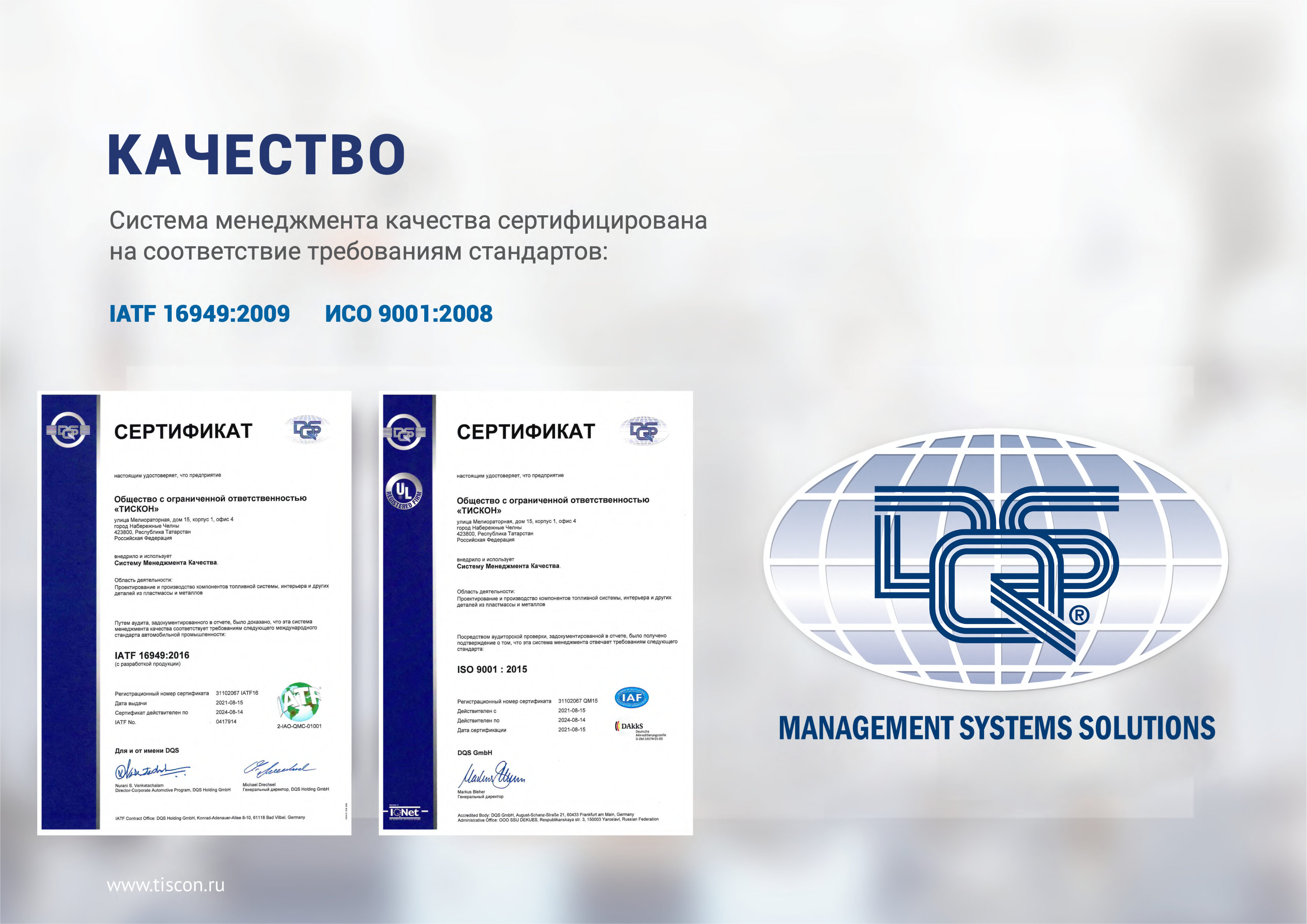 КУЗНЕЧНОЕ ПРОИЗВОДСТВО
Располагается в корпусе площадью 1200 кв.м.
Способно производить до 2000 кг (весом до 1 кг) поковок в сутки
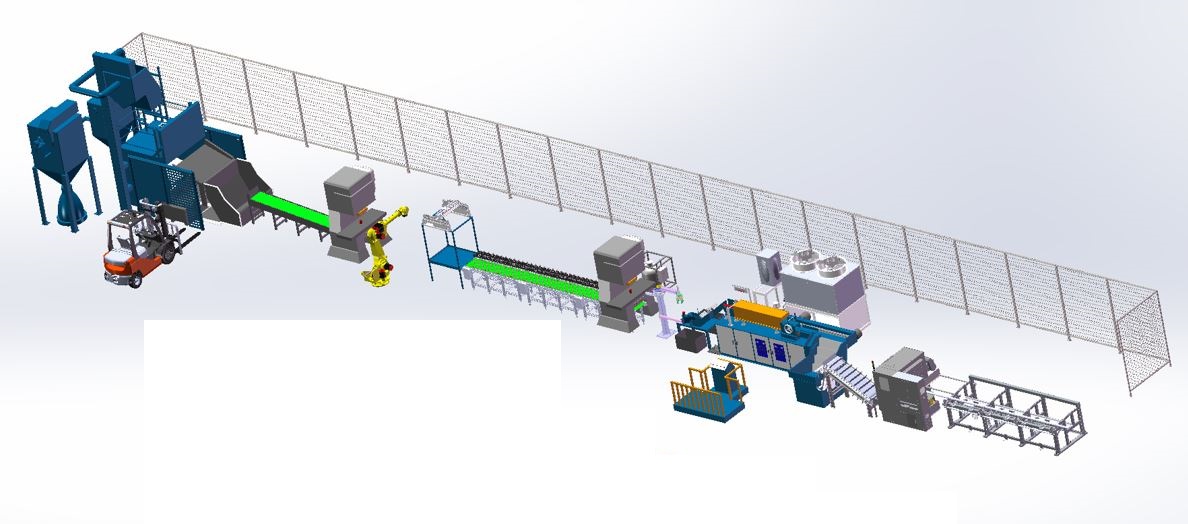 Оборудование кузнечного производства:
Печь индукционная проходная мощностью 120 кВт – 1 шт
Пресс усилием 160 тонн – 1 шт
Машина обрезная усилием 25 тонн – 1 шт
Машина дробеметная – 1 шт
УЧАСТОК МЕХАНИЧЕСКОЙ ОБРАБОТКИ
Располагается в корпусе площадью 2600 кв.м.
Укомплектован станками с ЧПУ, способными производить изделие как из прутка, так и из штучных заготовок
СТАНКИ ДЛЯ ОБРАБОТКИ ПРУТКА:
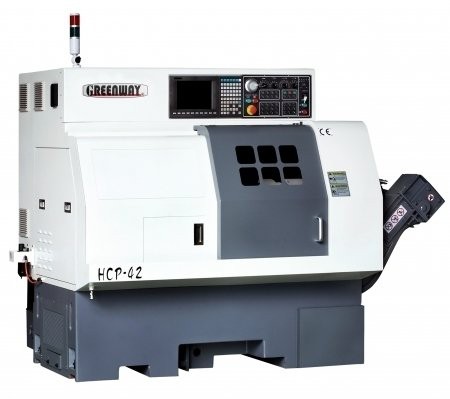 Прутковый автомат с ЧПУ GREENWAY HCP-42 – 4 шт
максимальная длина обработки = 150 мм
максимальный диаметр обработки = 42 мм
Прутковый автомат с ЧПУ Ray Feng RC-42 – 7 шт
максимальная длина обработки = 100 мм
максимальный диаметр обработки = 42 мм
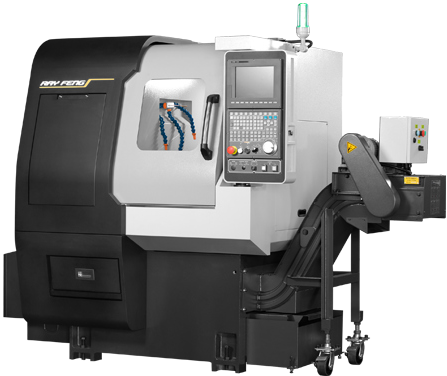 Прутковый автомат с ЧПУ Ray Feng RC-32 – 25 шт
максимальная длина обработки = 100 мм
максимальный диаметр обработки = 32 мм
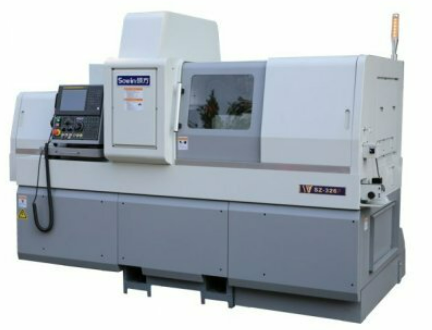 Токарный автомат продольного точения С ЧПУ
SOWIN SZ-326F – 3 шт
максимальная длина обработки = 320 мм
максимальный диаметр обработки = 32 мм
УЧАСТОК МЕХАНИЧЕСКОЙ ОБРАБОТКИ
СТАНКИ ДЛЯ ОБРАБОТКИ ШТУЧНЫХ ЗАГОТОВОК:
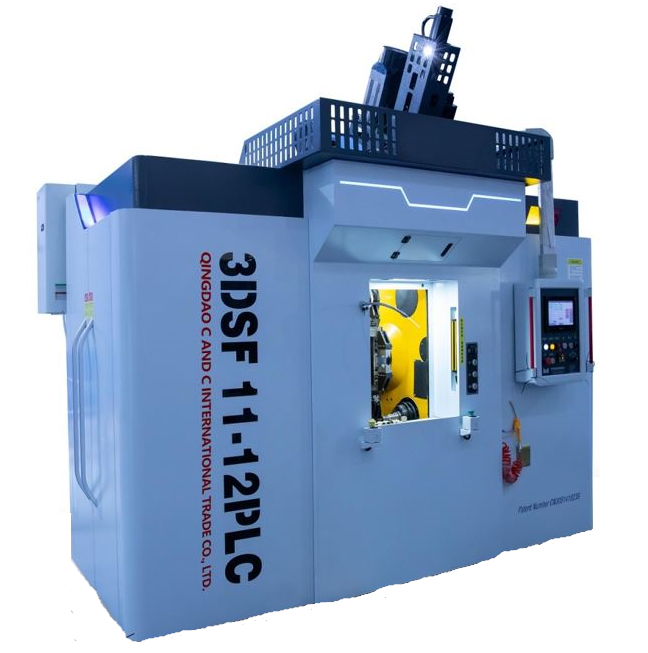 Агрегатный станок роторного типа 
Mingwen MW-SS8G-12Z – 1 шт
количество обрабатывающих станций – 8 шт
количество шпинделей – 12 шт
производительность – 6 дет/мин
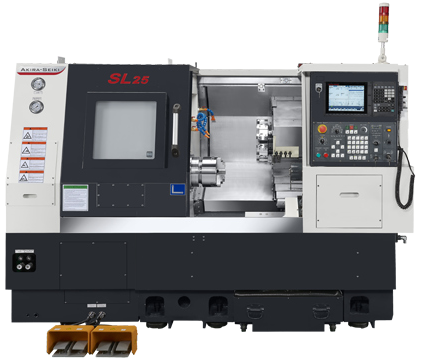 Горизонтальный токарный обрабатывающий центр 
Akira Seiki SL25MC – 1 шт
максимальная длина обработки = 380 мм 
максимальный диаметр обработки = 280 мм
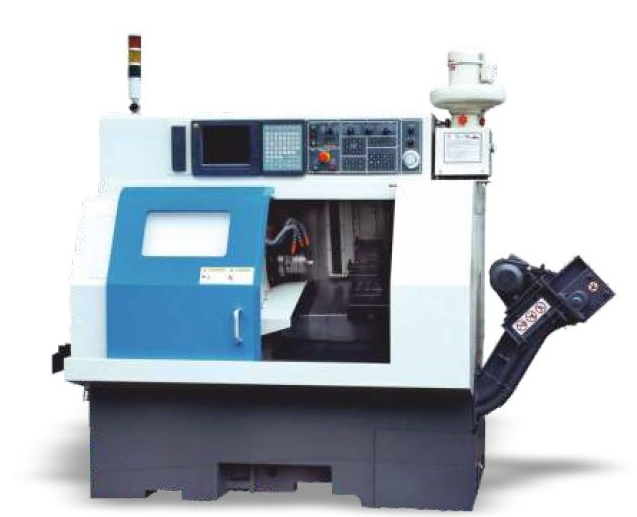 Токарный обрабатывающий центр с ЧПУ 
SOLEX NL161E – 3 шт 
максимальная длина обработки = 320 мм
максимальный диаметр обработки = 45 мм
УЧАСТОК ЛИТЬЯ ПОД ДАВЛЕНИЕМ
Оборудование ТПА составляет 11 единиц с усилием смыкания от 900 кН до 9000 кН.
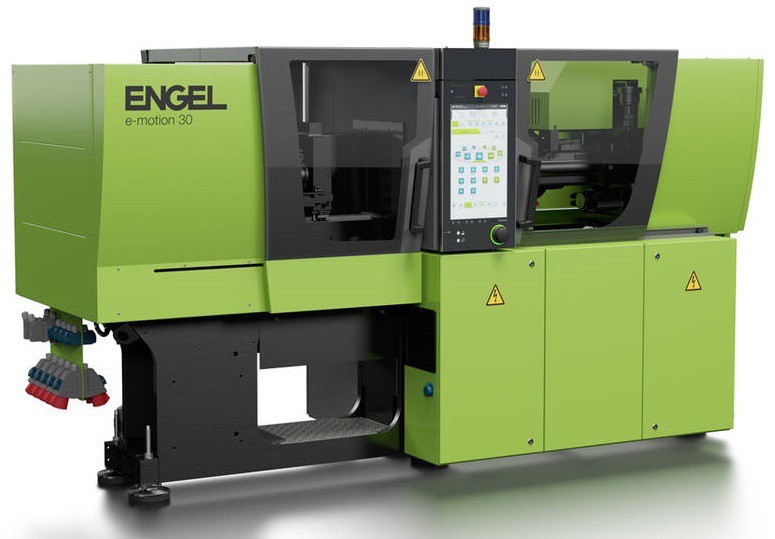 Термопластавтомат Engel EM 310/110
Австрия
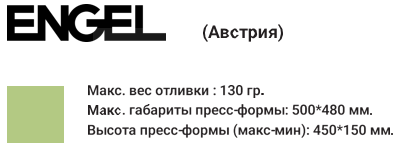 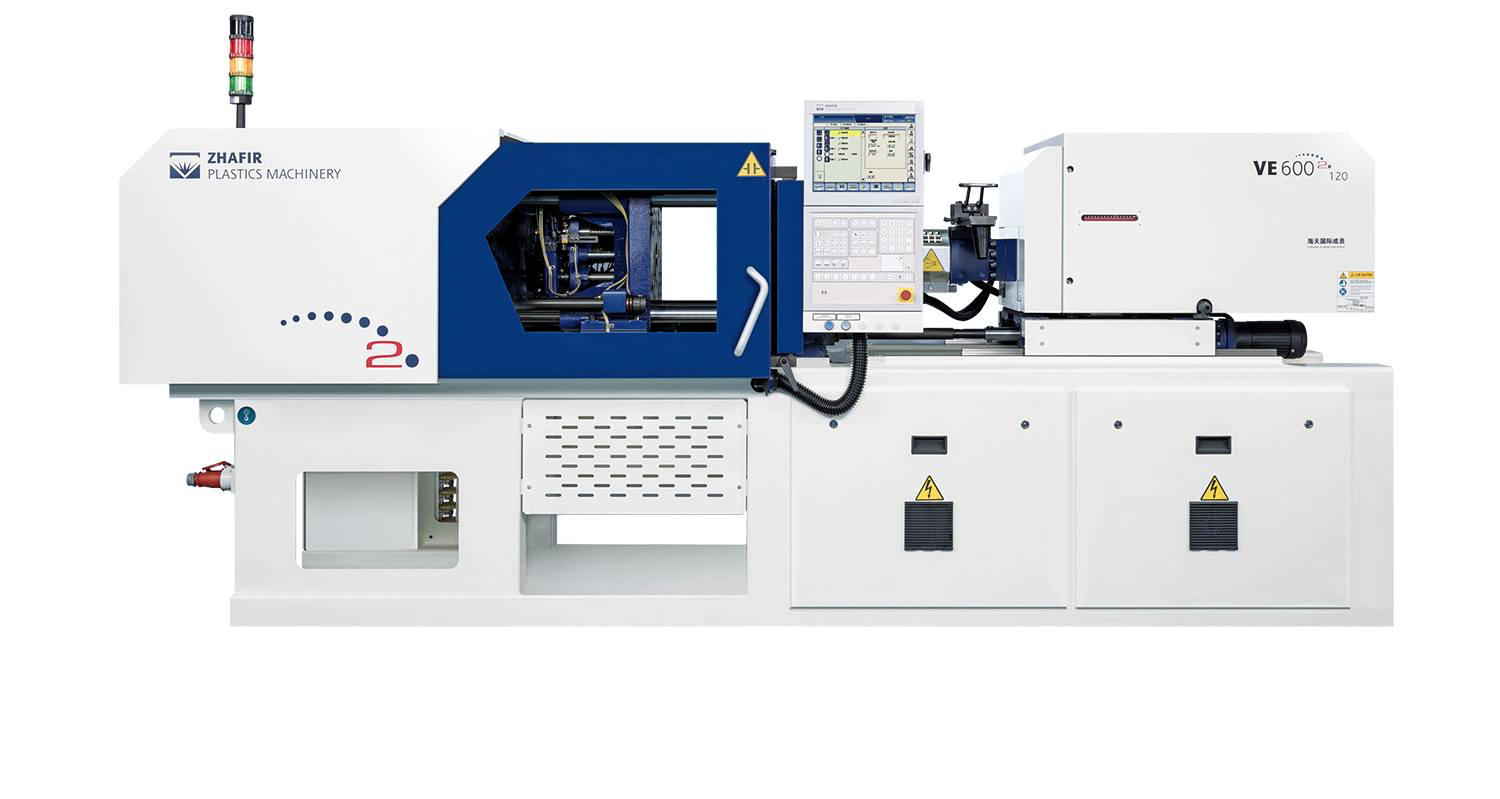 Термопластавтоматы Zhafir
Китай
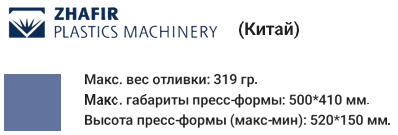 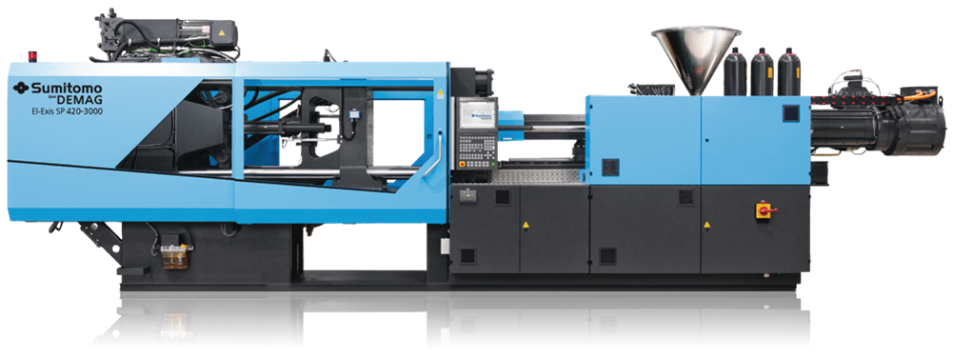 Термопластавтоматы Sumitomo DEMAG
Япония/Германия
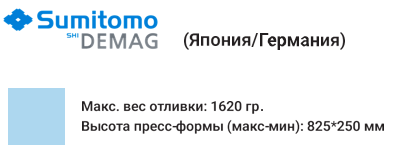 УЧАСТОК ЛИТЬЯ ПОД ДАВЛЕНИЕМ
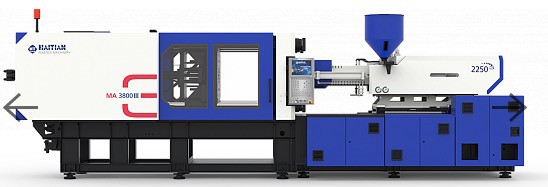 Термопластавтоматы HAITIAN
Китай
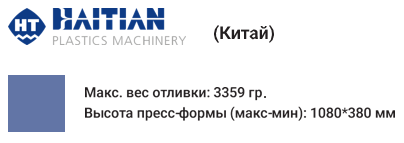 Термопластавтоматы Borche
Китай
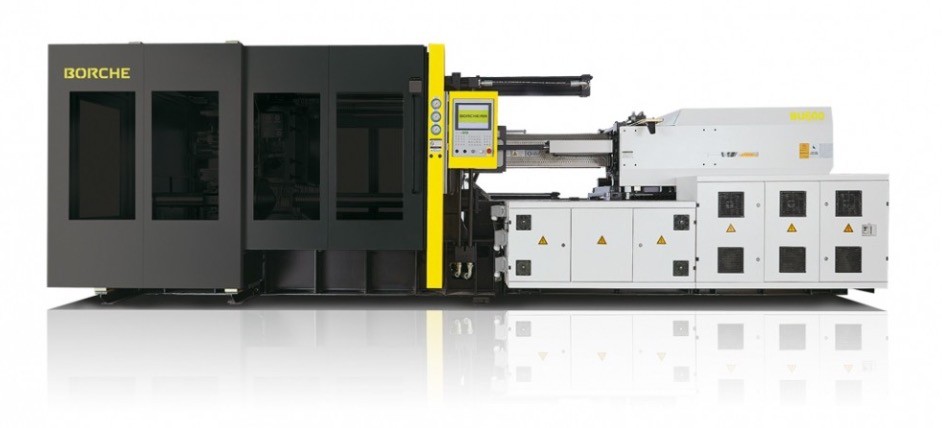 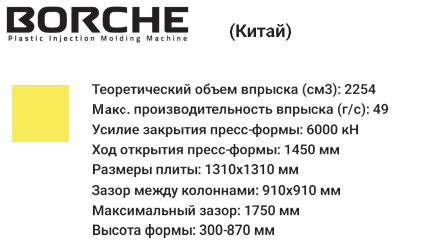 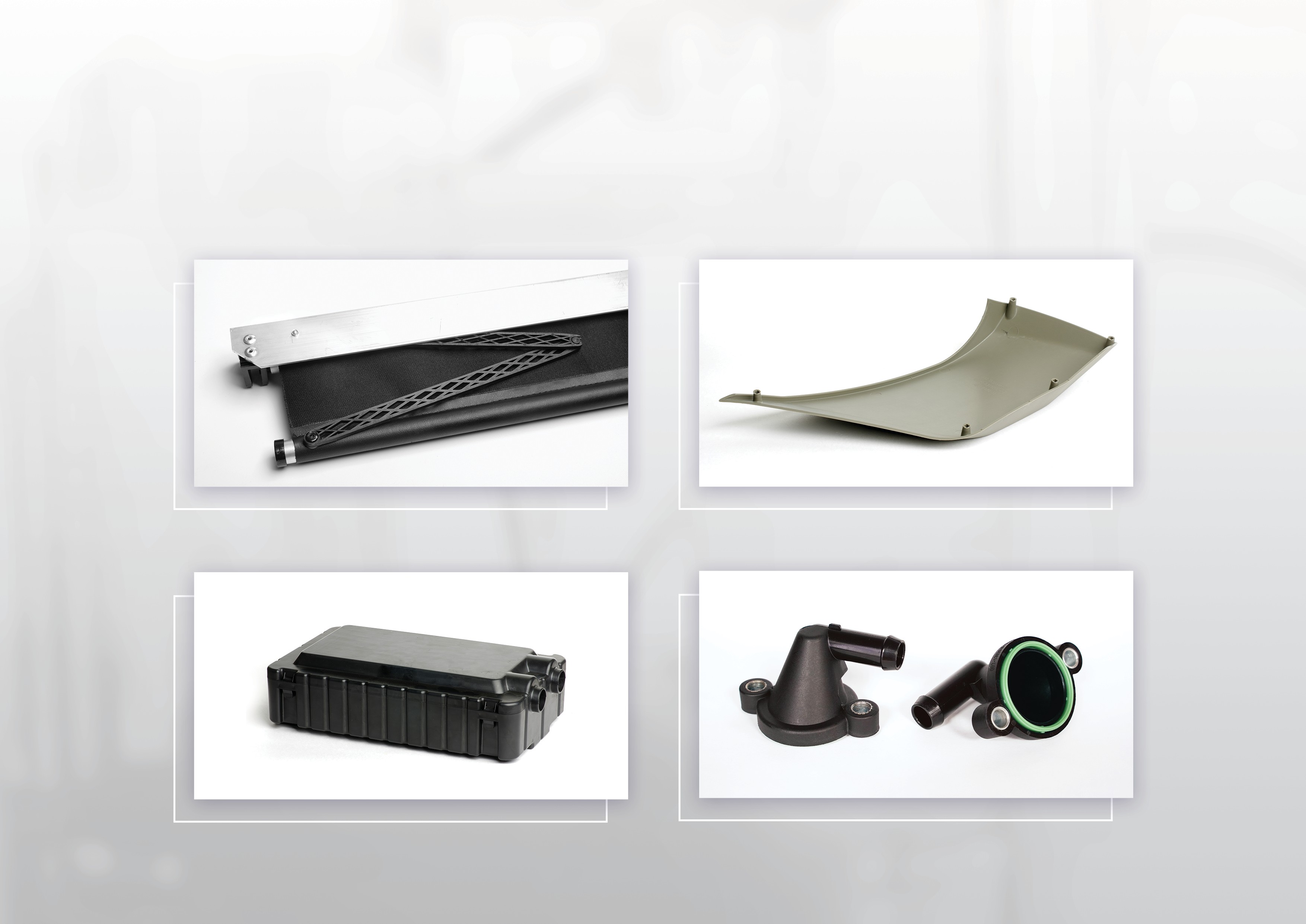 ФИТИНГИ
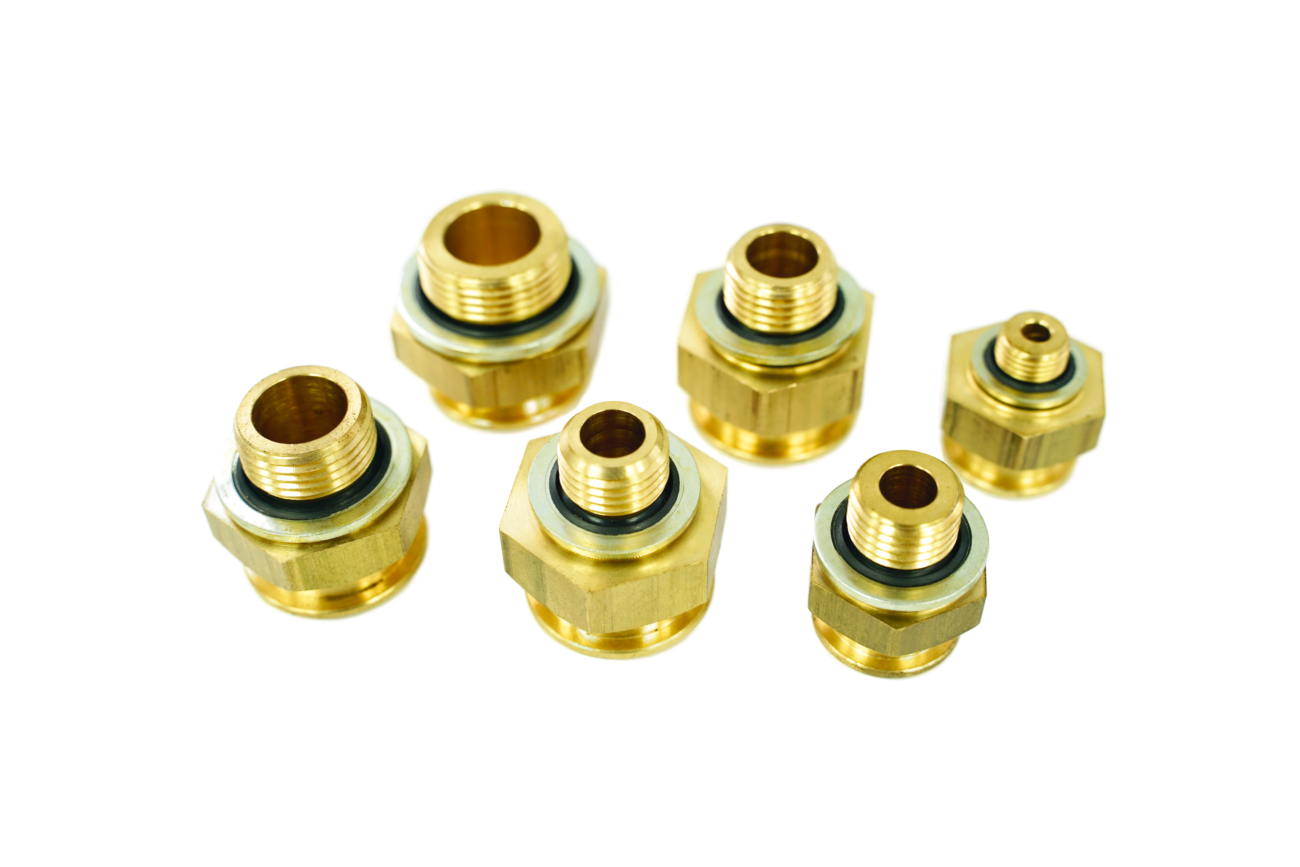 Банджо-фитинги и болты
Латунные фитинги
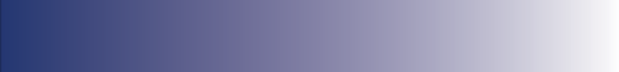 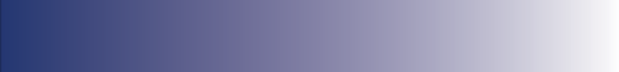 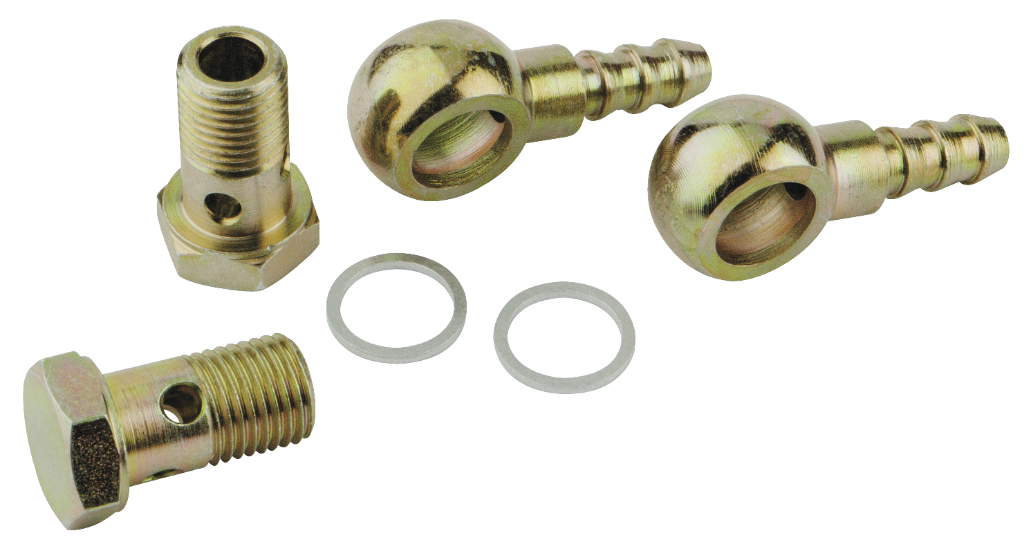 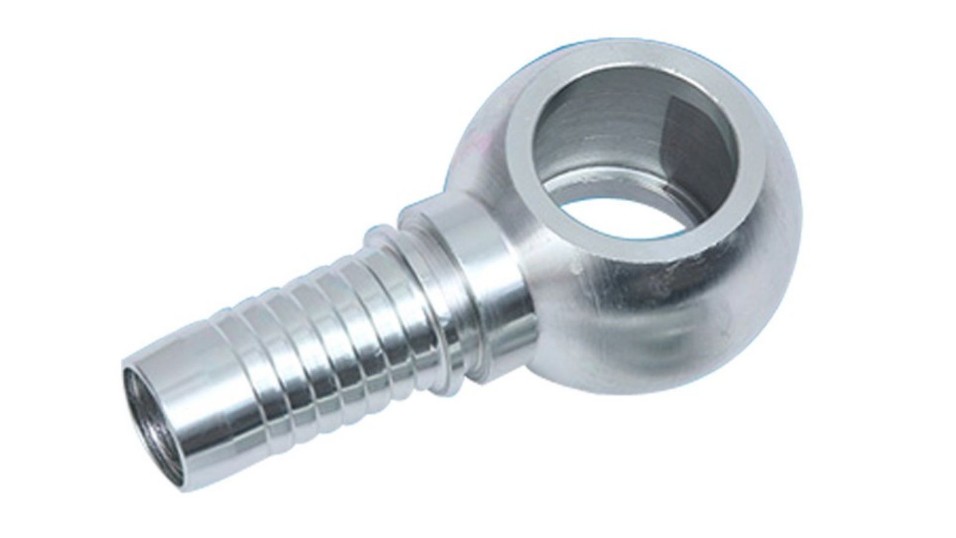 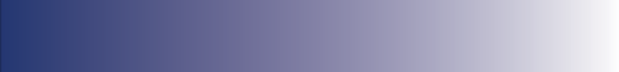 Быстроразъемные фитинги
Литьевые изделия (до 3,35 кг)
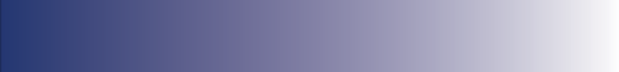 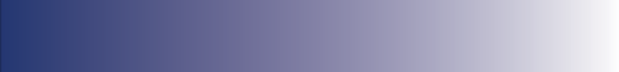 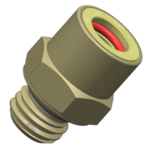 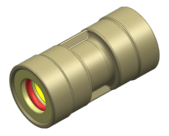 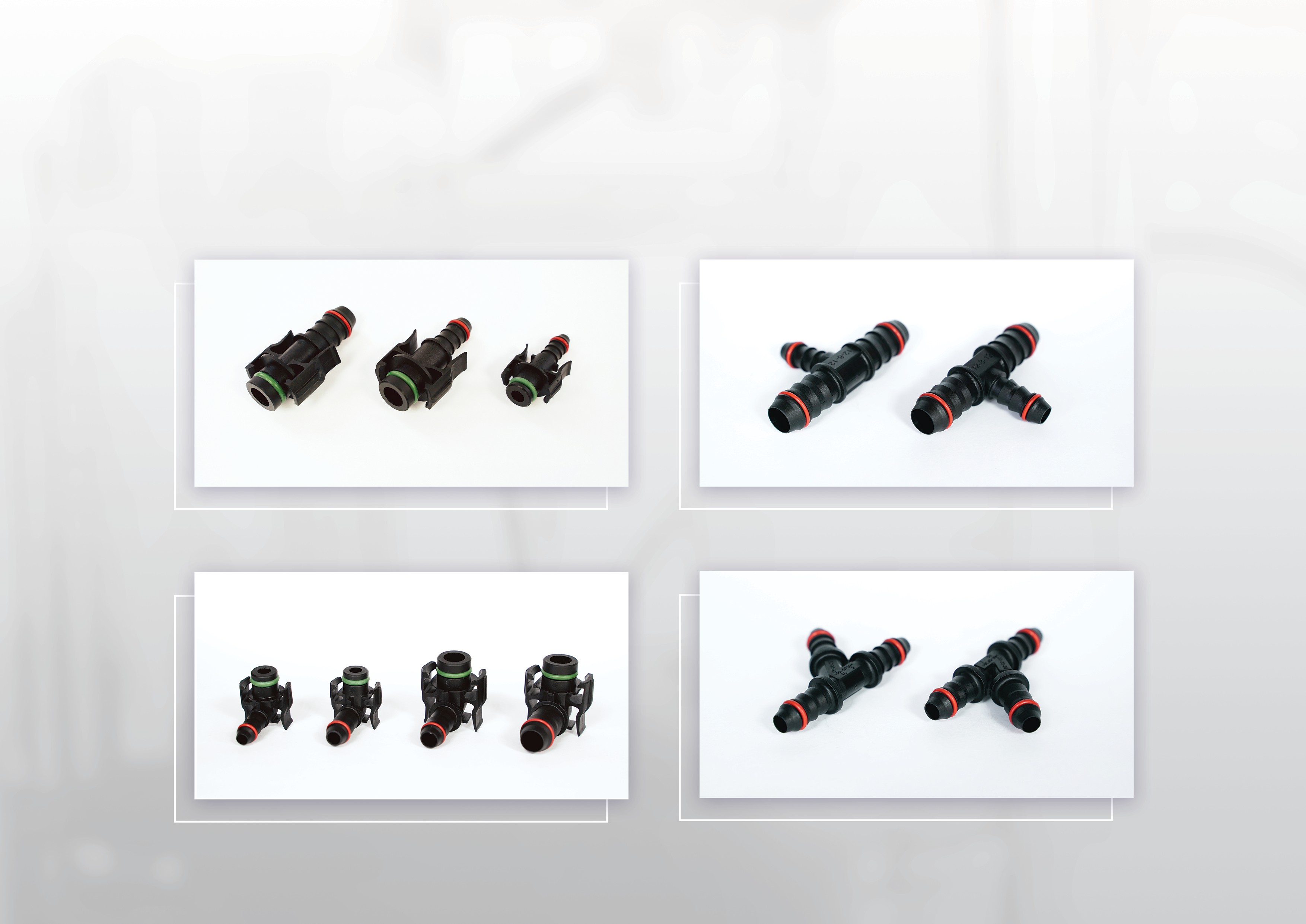 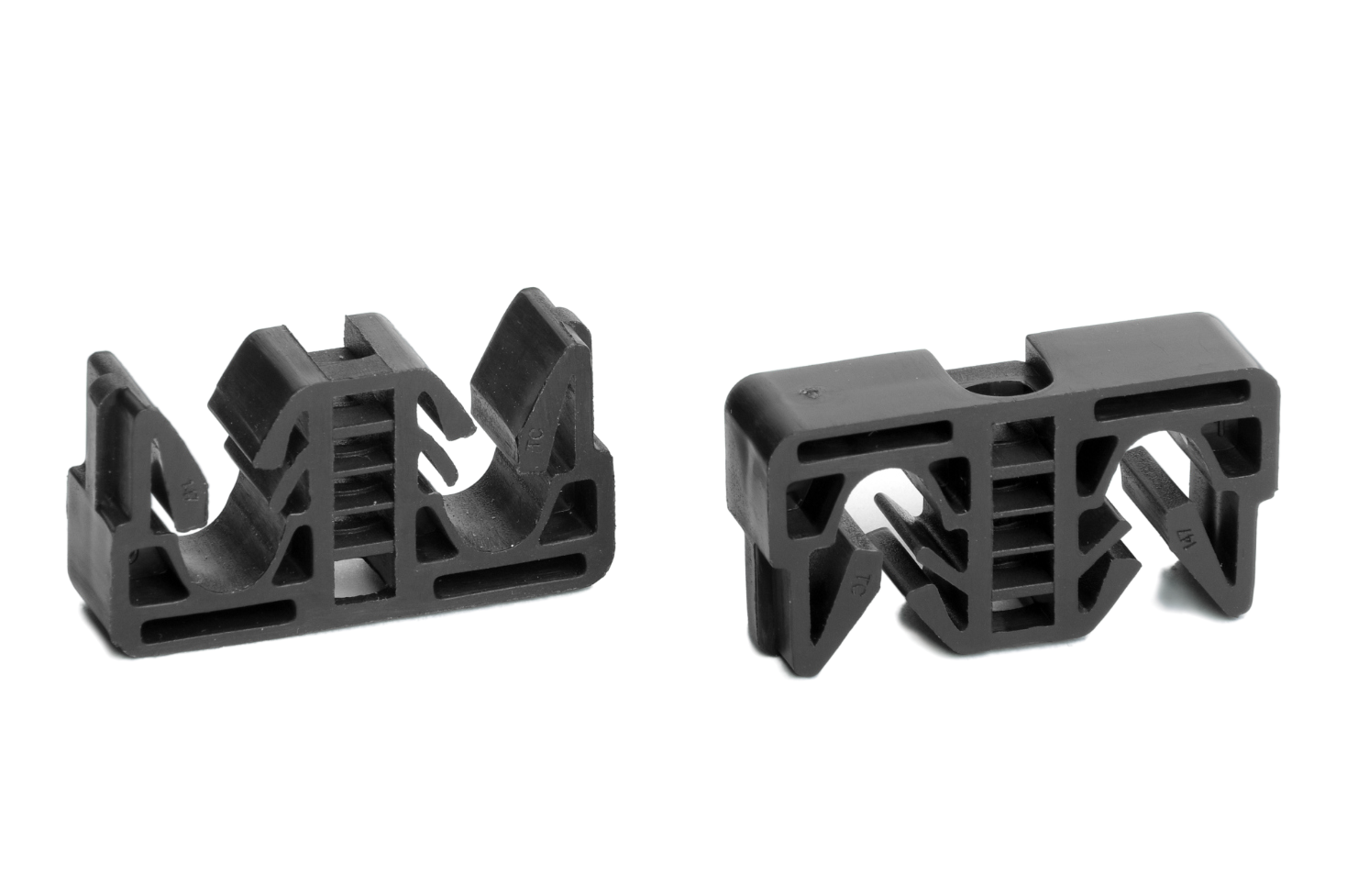 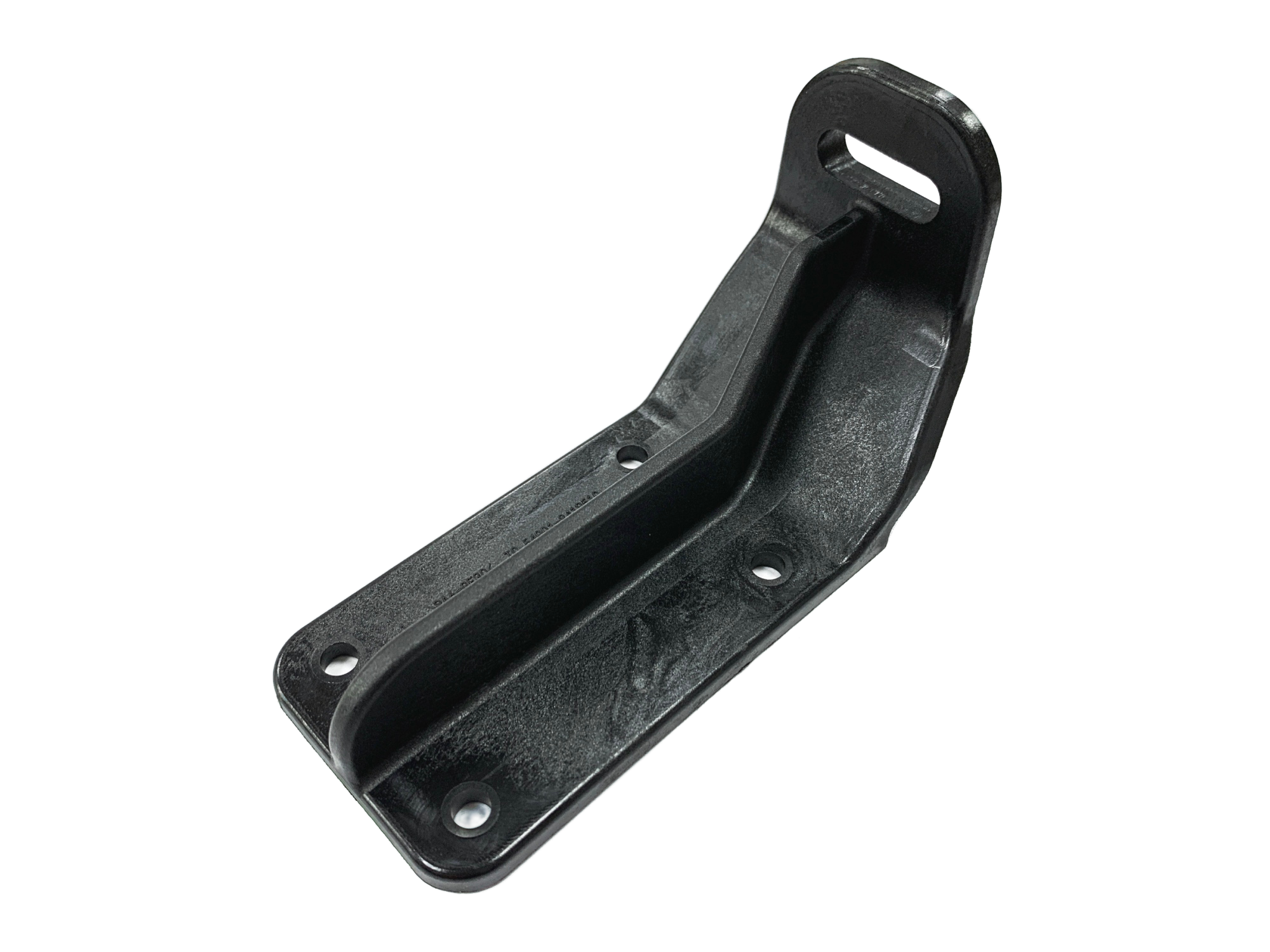 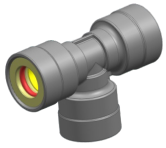 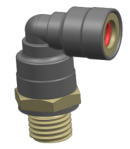 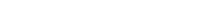 Спасибо за внимание!Будем рады взаимовыгодному сотрудничеству
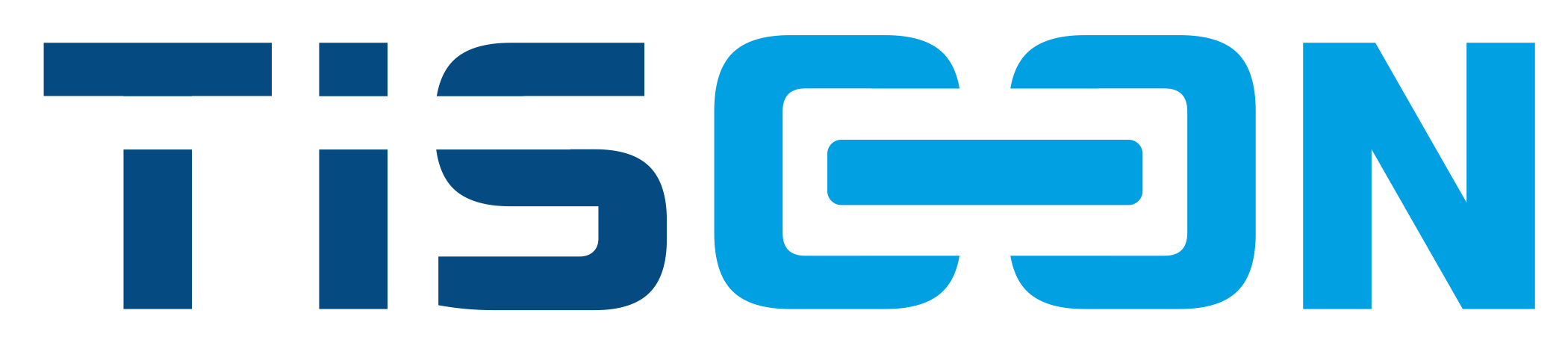 www.tiscon.ru
Телефон: + 7 (8552) 47-70-57
Республика Татарстан, г. Набережные Челны